Az instabilitás politikája: védekező mechanizmusok, színes forradalmak és az autokratikus változás visszafordítása
6
Rendszerstabilitás és -erózió
ideáltipikus rendszerek = stabil, önfenntartó rendszerek
belső stabilitás: van változás és (ki)fejlődés, de ezek az adott rendszer belső logikáját követik, a „lényegén” nem változtatnak  külső (exogén) behatás nélkül a rendszer tudja kezelni a belső (endogén) folyamatait, kihívásait
a rendszerstabilitás alapelvei:
a rezsim alrendszerei egymással kompatibilis módon működnek, azaz az egyik alrendszer tevékenysége nem zárja ki, hogy a másik ellássa a rá háramló feladatokat;
a rezsim alrendszerei kölcsönösen támogatják egymást, azaz az egyes alrendszerek, miközben a saját feladatukat végzik, egyben kedvező feltéteket is teremtenek más alrendszerek zavarmentes működéséhez;
a rezsim hatékony védekező mechanizmusokkal rendelkezik, amelyek megelőzik vagy – ha mégis bekövetkeznek – semlegesítik vagy korrigálják a destruktív tendenciákat, hogy ne vezessenek a rezsim lényegének lerombolásához.
Ideáltipikus rendszerek
Észtország
Lengyelország
Kína
Románia
Grúzia
Észak-Macedónia
Ukrajna
Kazahsztán
Magyarország
Oroszország
Csehország
Moldova
(2021-es állapot.)
A liberális demokrácia védekező mechanizmusai (1)
A rendszer „lényege”: (1) az emberi jogok egyetemes védelme, (2) az emberek egyenlő joga, hogy beleszólásuk legyen, hogyan irányítják az életüket
Kihívás: autokratikus tendenciák mint anomáliák
az ilyen szándékú, így cselekvő aktorok kivételesek
Védekező mechanizmus az (1)-es jellemző védelmére: a hatalmi ágak szétválasztása
horizontális (végrehajtó, törvényhozó, bírói ág)
vertikális (központi kormányzat vs. önkormányzatok)
Védekező mechanizmus a (2)-es jellemző védelmére: közösségi érdekbeszámítás
nem semlegesített folyamat: a folyamat eredményét a választók, nem pedig a hatalmon lévők határozzák meg
A liberális demokrácia védekező mechanizmusai (2)
a védekező mechanizmusok „szociológiai oldala”: a szereplők egymással szembeni autonómiája (Madison: „becsvággyal becsvágynak kell szembeszegülnie”)
hatalmi ágak szétválasztása: de facto intézményi függetlenség (pl. önkormányzatok adóbevételei) és egymásra hatás (egymásba átnyúló jogosítványok)
közösségi érdekbeszámítás: a civil társadalom négy autonómiája
a média autonómiája
a vállalkozók autonómiája
a civil szervezetek (NGO-k, „watchdog” szervezetek) autonómiája
a polgárok autonómiája (polgári szabadságjogok, pénzügyi önállóság)
Az autokratikus változás különböző szintjei
Alkotmányos puccs egy demokratikus közösség alkotmányának, valamint alapvető (de jure) intézményi keretének egyetlen politikai aktor által végrehajtott megváltoztatása úgy, hogy megerősíti a végrehajtói hatalmat – azaz a saját hatalmát – a többi hatalmi ág kárára, a szubsztantív racionális legitimáció (populizmus) nevében.
A patronális demokrácia dinamikus egyensúlyi állapota
A rendszer „lényege”: informális patronális hálók versengő pluralizmusa (többpiramisos patronális háló)
Kihívás: autokratikus tendenciák mint norma
az ilyen szándékú, így cselekvő aktorok szabályszerűek
harmóniára törekvés: a főpatrónusok hatalma útjában álló akadályokat és az érdekbeszámítást a hálón belül felszámolták, ezt akarják országos szinten is
DE: érvényesül a madisoni elv, a becsvágy korlátozza a becsvágyat  dinamikus egyensúly, a demokratikus intézmények (korlátozott, de érdemi) működése
Védekező mechanizmusok: intézményi és társadalmi
A patronális demokrácia védekező mechanizmusai
Intézményi: (1) arányos választási rendszer, (2) osztott végrehajtó hatalom
arányos választási rendszer: nehéz alkotmányozó többséghez jutni
osztott végrehajtó hatalom: nem egy kézben összpontosul a hatalom (kohabitáció)
jelzőhatás: a formális pozíció informális jelzést is küld, hogy ki a főnök, kihez kell igazodni
Társadalmi: „színes forradalmak” (Grúzia 2003, Kirgizisztán 2005 és 2020, Ukrajna 2004 és 2014, Örményország 2018 stb.)
nem klasszikus forradalmak: a legitimációs mintázat lecserélése helyett az ezzel szembeni lázadást testesítik meg (joguralom, a de jure korlátok de facto ereje)
tipikus lefolyásuk: 1. választási csalás (vagy ezzel egyenértékű); 2. legitimációt megkérdőjelező tüntetések; 3. külső aktorok támogatása; 4. a vezetők távozása
DE: nincs antipatronális átalakulás, mert a demokrácia álcája mögött az elnyomást nem tűrő patronális hálók lázadása áll
A kormányzás demokratikusságának összehasonlítása a színes forradalmak országaiban (index adatok)
Igazságszolgáltatás a választási forradalmak után
Választási folyamat a választási forradalmak után
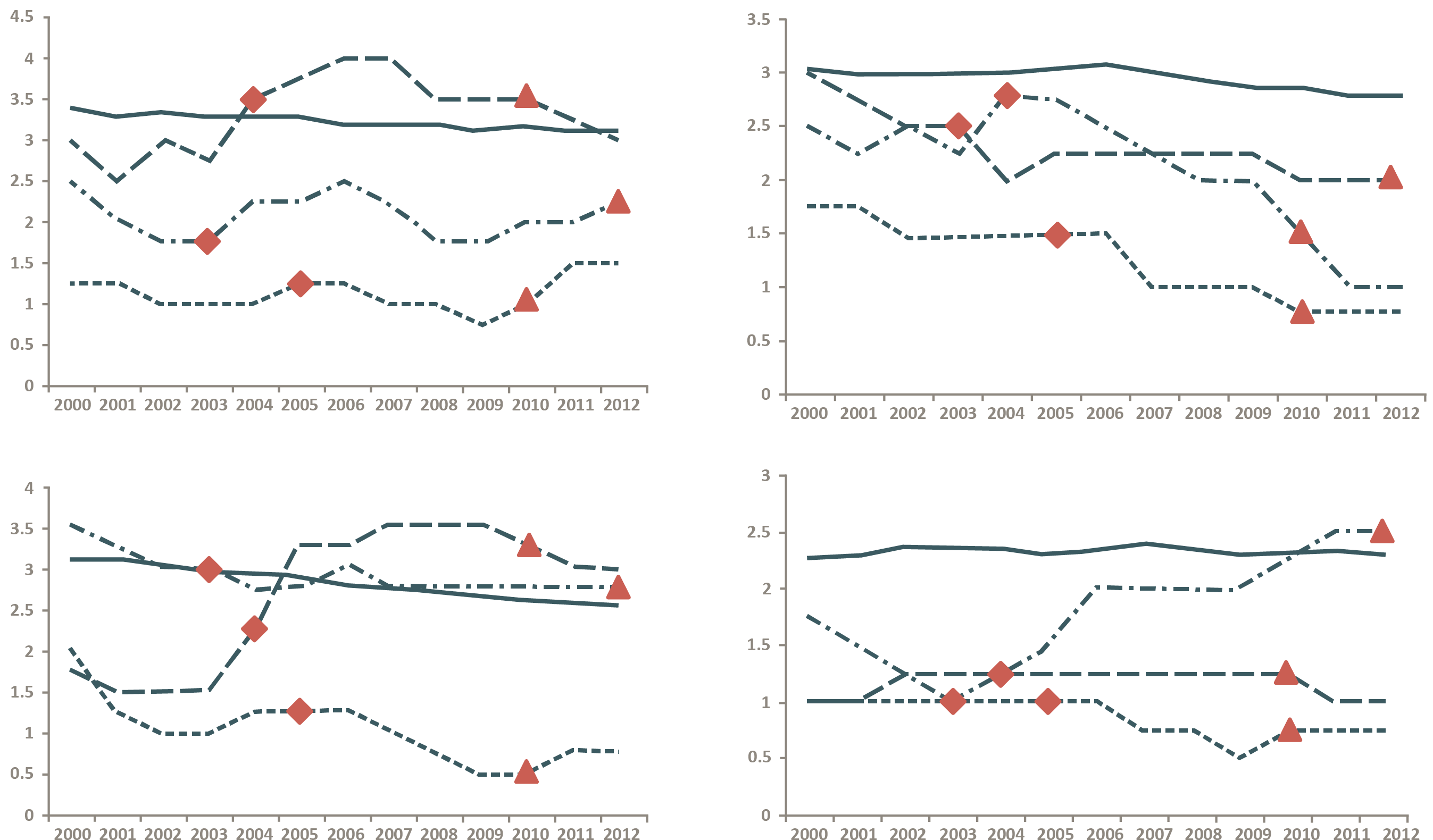 : Ukrajna
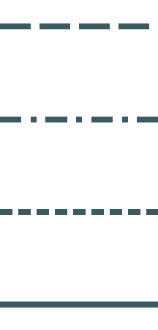 : Grúzia
: Kirgizisztán
: a többi posztkommunista ország átlaga
: a színes forradalom ideje
Médiafüggetlenség a választási forradalmak után
Korrupció a választási forradalmak után
: a színes forradalom nyomán létrejött rezsim vége
A patronális autokrácia stabilitása
A rendszer „lényege”: a csúcspatrónus és a fogadott politikai család monopolisztikus uralma (egypiramisos patronális háló)
a hatalmi ágak de facto összekapcsolása a csúcspatrónus kezében
a rivális patronális hálókat likvidálták, alávetették vagy semlegesítették
leigázott civil társadalom
Kihívás: pluralista tendenciák
a kihívás immár nem a demokrácia letörése, hanem annak újbóli bevezetése
kihívás kívülről (a társadalom részéről) és belülről (a fogadott politikai családból)
Védekezés a külső nyomás ellen: autokratikus stabilizáció
Védekezés a belső nyomás ellen: a hatalmi erőforrások szétválasztása a fogadott politikai családon belül
Az utódlás problémája: túléli-e a rendszer a vezető távozását?
a csúcspatrónus nem uralkodik örökké
nincs egyértelmű utódja (a csúcspatrónusi pozíció „osztatlan jószág”)
túléli-e a rendszer a távozását?
„béna kacsa” szindróma: ahogy érzik, hogy a csúcspatrónus távozni készül, megindul az elpártolás  önbeteljesítő jóslat: a hatalomcsökkenés víziója miatt csúszik ki a kezéből a hatalom
lehetséges megoldások:
fokozatos utódlás az elnöki hatalom felosztásával (Kazahsztán)
örökletes utódlás (Azerbajdzsán)
klánpaktum (Üzbegisztán)
ha osztatlan a végrehajtó hatalom, nagyobb az esély a rendszer túlélésére (prezidenciális rendszerek)
Ideáltipikus visszatérések az autokratikus váltás különböző szintjeiről
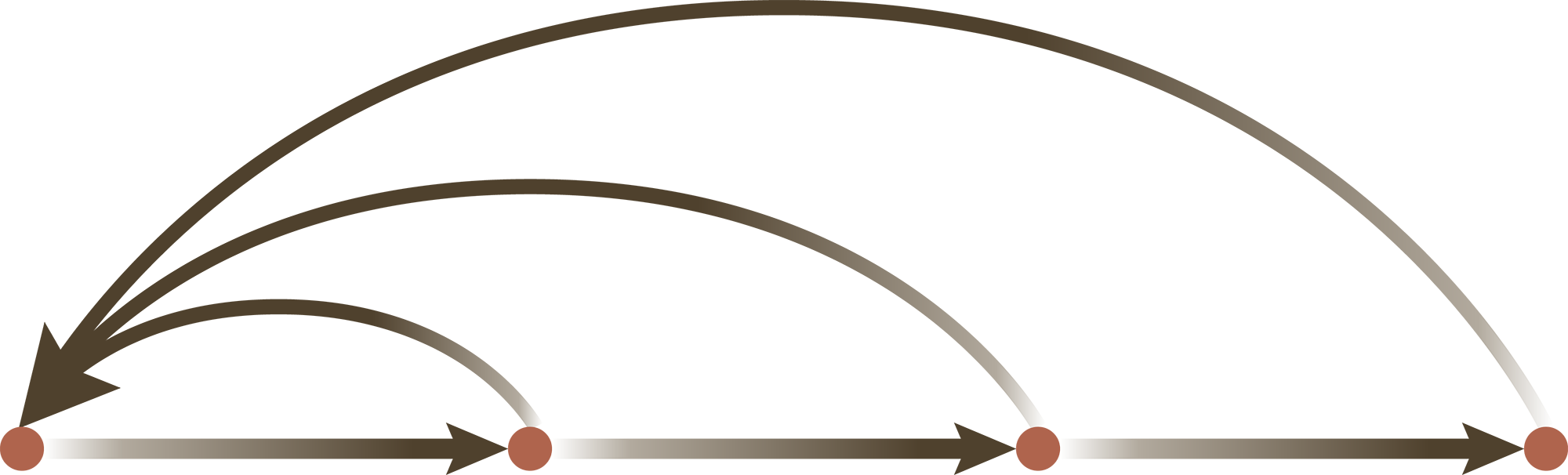 Nem választásos helyreállítás
Választásos / nem választásos helyreállítás
Választásos korrekció
Meg nem kérdőjelezett demokrácia
Autokratikus kísérlet
Autokratikus áttörés
Autokratikus stabilizáció
Meg nem kérdőjelezett autokrácia
Kormánykritikai vs. rendszerkritikai paradigma
A demokratikus változás különböző szintjei
Köszönöm a figyelmet!
Kérdés?